Муниципальное бюджетное дошкольное образовательное учреждение «Детский сад № 55» города Чебоксары Чувашской Республики Тема: «Математическое моделирование посредством палочек Кюизенера».
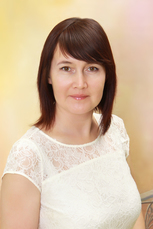 Павлова Ольга Викторовна

Воспитатель 
Стаж работы – 7 лет

I квалификационная категория

Мое педагогическое кредо: 

Не сдавайся! Великие вещи требуют времени!
2018
Характеристика развивающей игры палочки Кюизинер Характеристика развивающей игры палочки Кюизенера.
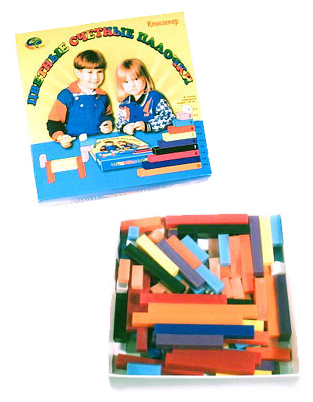 Многофункциональность
Широкий возрастной диапазон участников
Творческий потенциал
Конструктивные элементы
Образность и универсальность
Тема проекта: Математическое моделирование посредством палочек Кюизенера.Цель проекта:Развитие наглядно-образного мышления и логико-математических представлений через моделирование числа.
Дети охотно всегда чем-нибудь занимаются. Это весьма полезно, а поэтому не только не следует этому мешать, но нужно принимать меры к тому, чтобы всегда у них было что делать. 
Я.А.Каменский
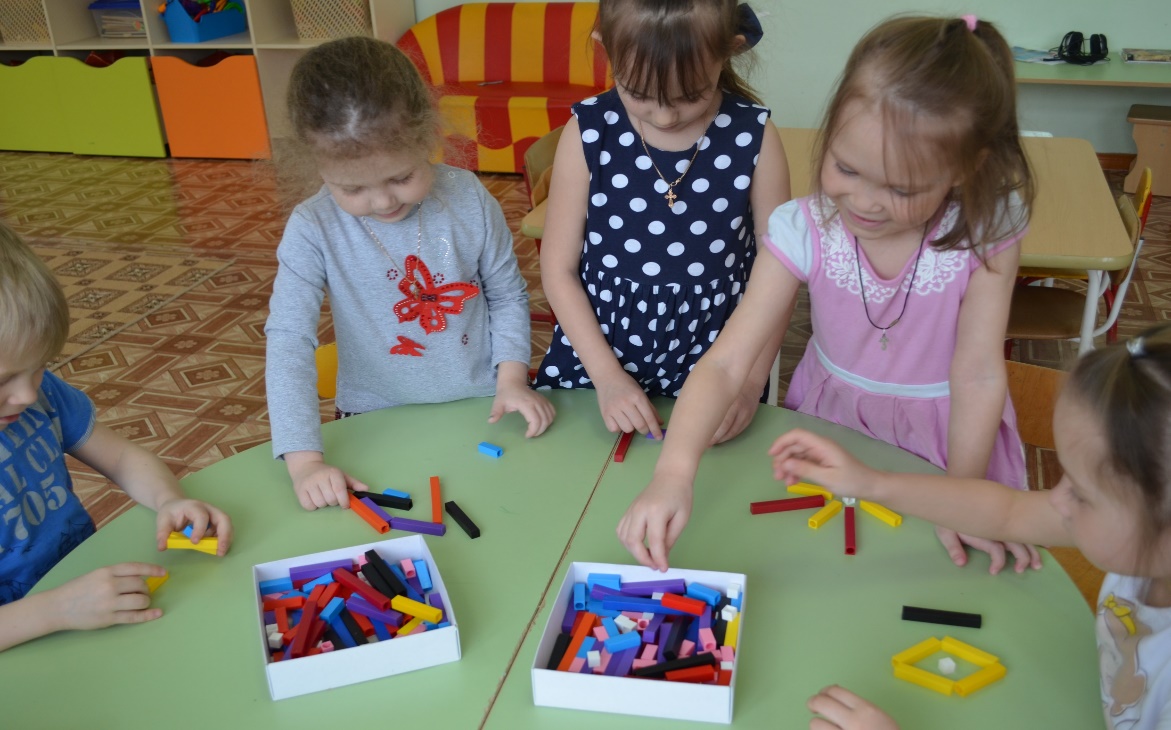 Задачи:1. Формирование представлений о числе, о зависимостях и закономерностях.2. Развитие логических свойств и отношений числа.3. Развитие интеллектуально-творческих проявлений: находчивость, смекалка, сообразительность.4. Развитие способности к самовыражению в процессе продуктивной творческой деятельности, активности и инициативности.5. Развитие мелкой моторики.6. Развитие всех компонентов устной речи.7. Воспитание самостоятельности и ответственности.
I этап - подготовительный
Изучила технологию Кюизенера.
Определила уровень знаний детей через игры и упражнения.
Провела анкетирование с родителями.
Познакомила педагогов и родителей с технологией.
Подготовила материал (наборы цветных счетных палочек, игры, задания, упражнения).
II этап - основной:

1. Разработала перспективный план.
2. Подготовила конспекты.
3. Работа с детьми.
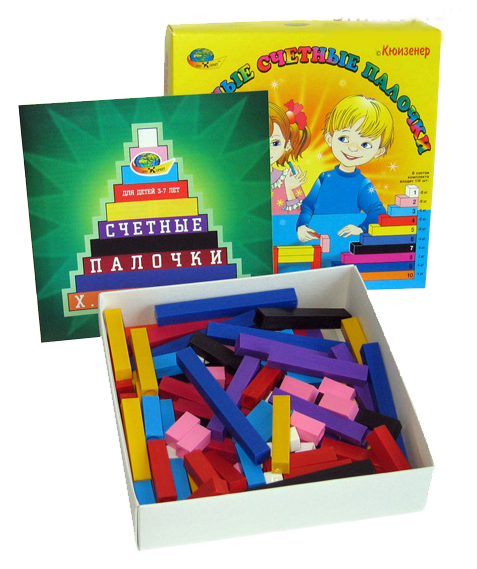 Творческие игры с палочками, создание различных конфигураций и конкретных образов.
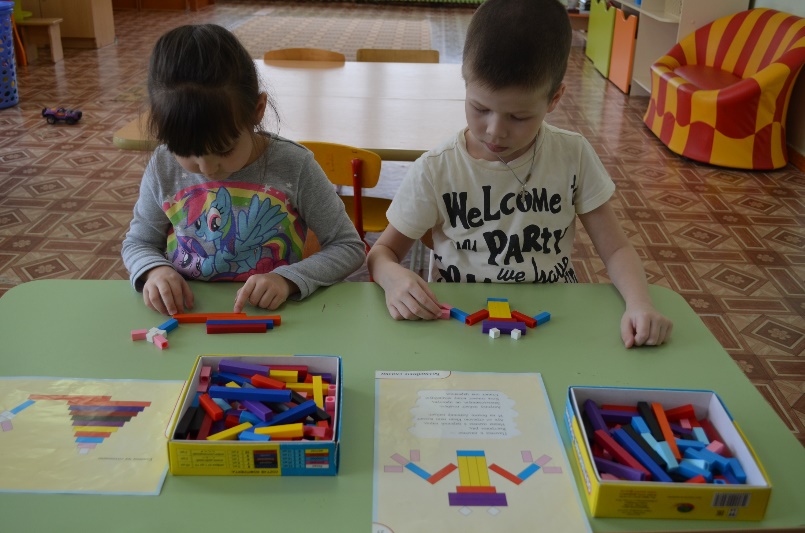 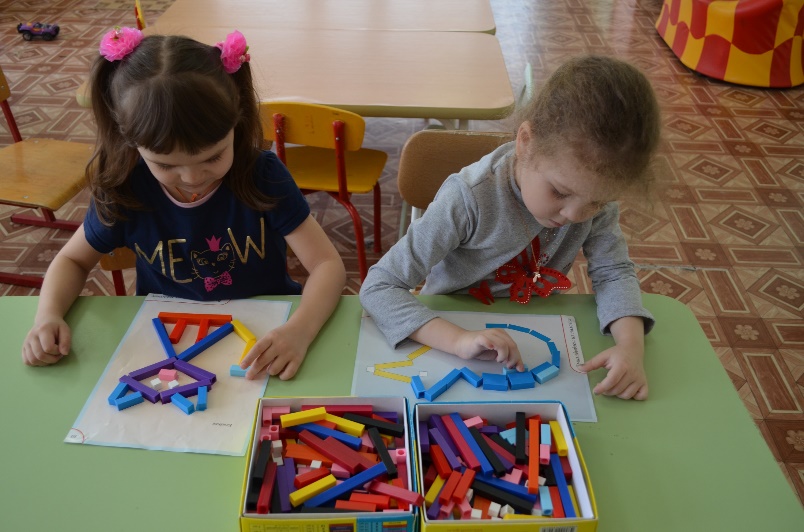 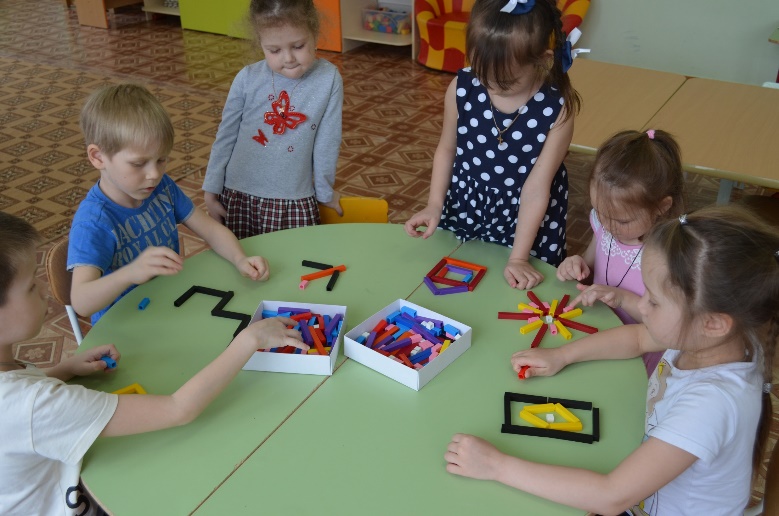 От простого к сложному
жираф
медведь
заяц
Творческое задание
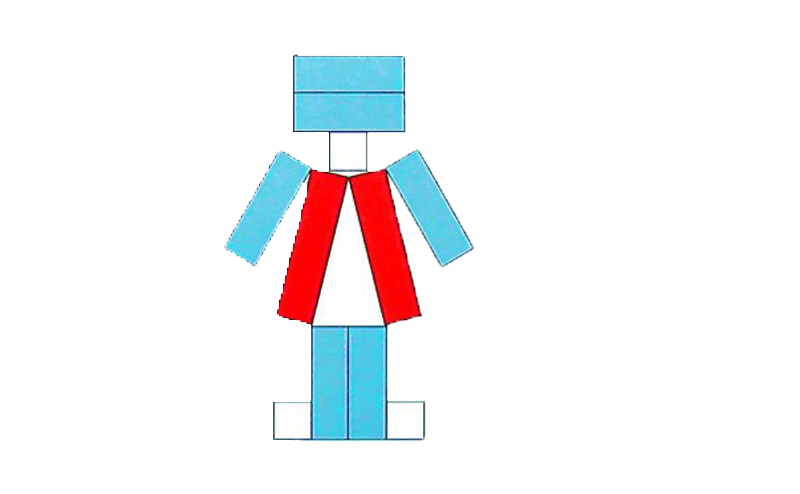 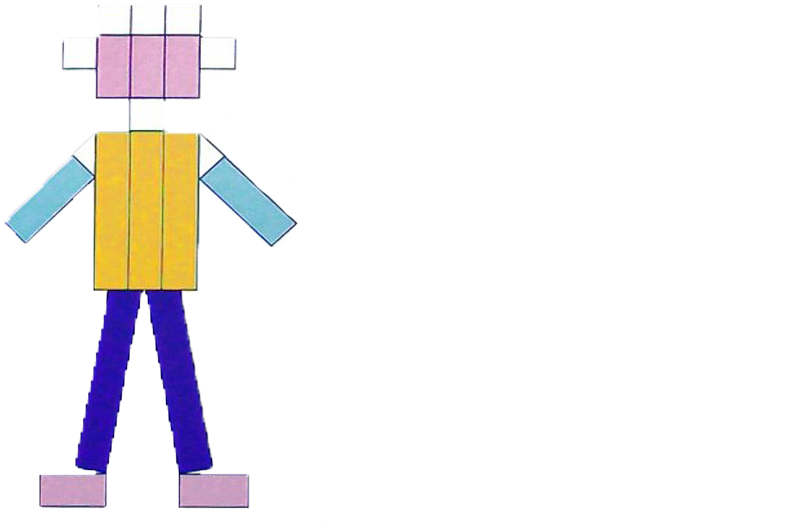 грузовик
цветок
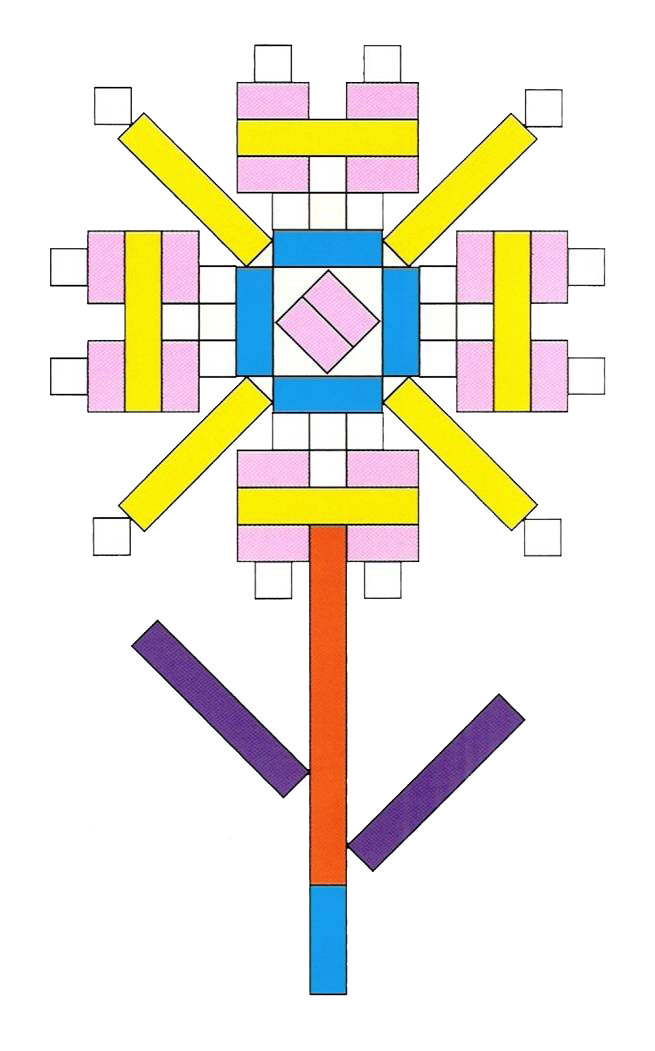 самовар
Игры и упражнения направленные на понимание отношений эквивалентности: длина и цвет.
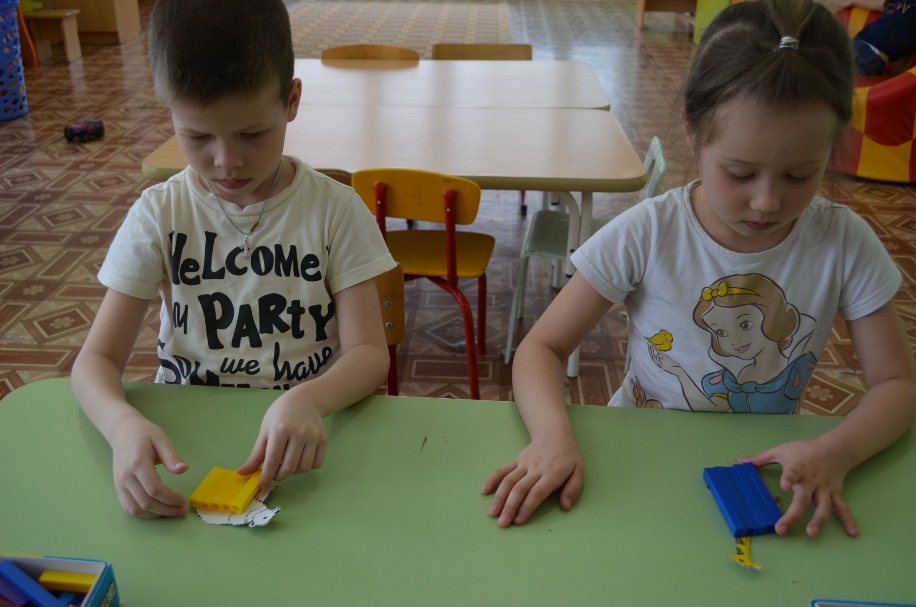 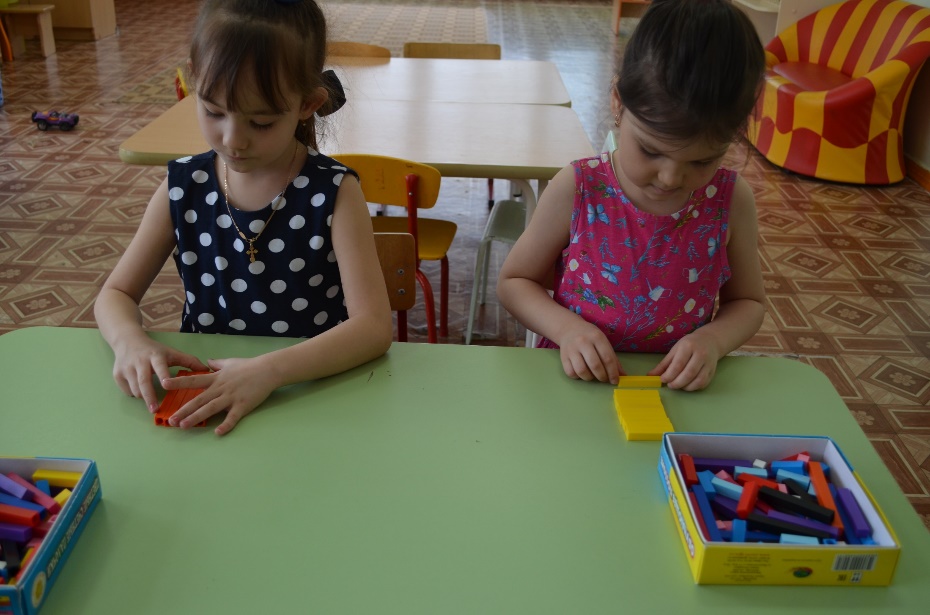 Игры и упражнения направленные на понимание соответствия между цветом, длиной и числом.
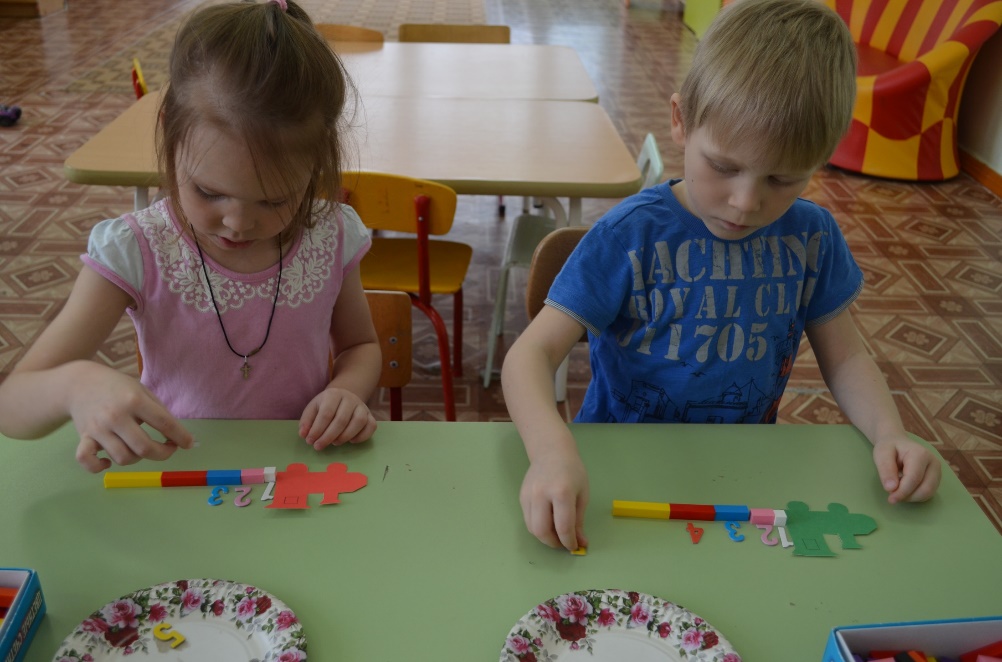 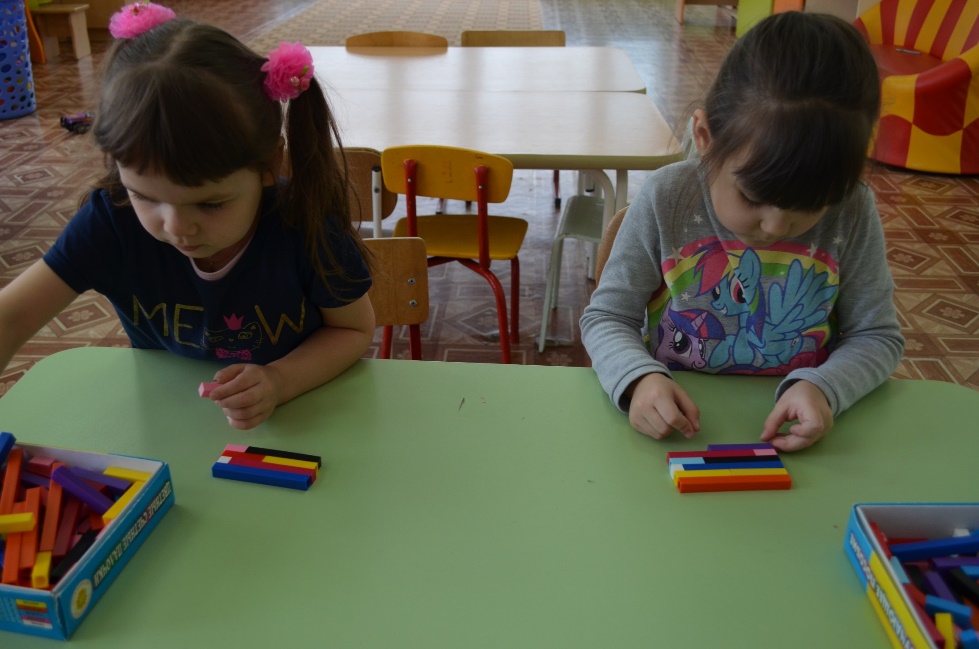 III этап – заключительный.Промежуточный результат.
1. Дети хорошо называют цвета и их оттенки (белый, розовый, голубой, красный, желтый, фиолетовый, черный, вишневый, синий, оранжевый).
2. Считают до пяти в прямом и обратном порядке.
3. Знают порядковый счет.
4.  У детей сформированы понятия о составе числа из единиц. 
5. Умеют сравнивать предметы по величине(длина, ширина, высота).
6. Развита моторика рук.
7. У детей развились психические процессы такие, как память, мышление, воображение, качество личности: активность, самостоятельность, творчество.
Методическое обеспечение
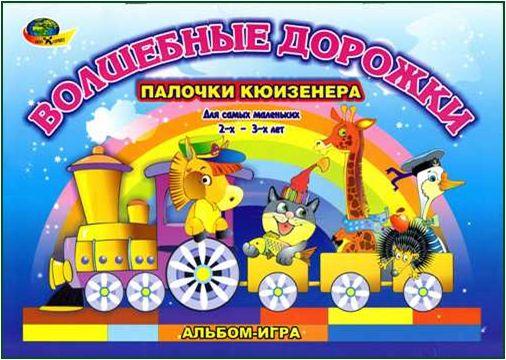 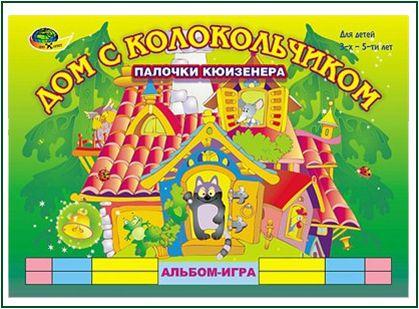 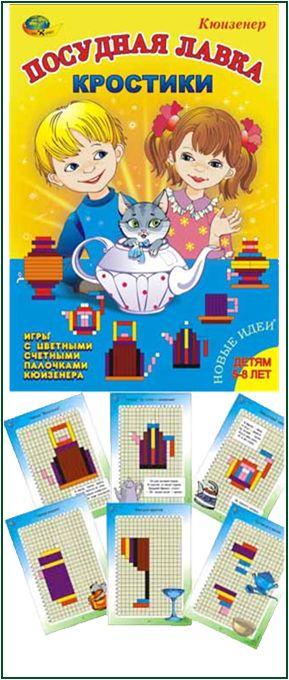 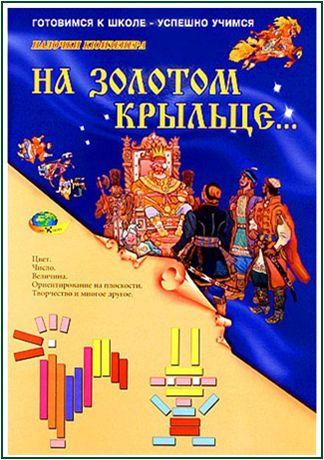 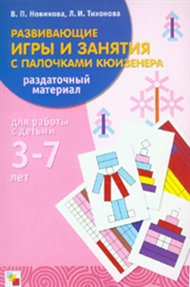 СПИСОК ИСПОЛЬЗОВАННЫХ ИСТОЧНИКОВ 

«Математика уже в детском саду»: Пособие для воспитателя дет. сада/-М.:Просвещение, 1981 г. М. Фидлер 
«Математика до школы»: Книга для воспитателей и родителей.- Н. Новгород: Нижегородский гуманитарный центр, 1996 г. Смоленцева А.А., Пустовойт О.В. 
«Развивающие игры и занятия с палочками Кюизенера». Для работы с детьми 3-7 лет.- М.: МОЗАИКА-СИНТЕЗ, 2010.Новикова В.П., Тихонова Л.И. 
«Игры и упражнения по развитию умственных способностей у детей дошкольного возраста». Венгер Л.А., Дьяченко О.М. «Просвещение» 1989г. – 127стр. 
«Знакомство с математикой: методическое пособие для педагогов». – М.: Просвещение, 2006. Ерофеева Т.И. 
«Математика для детей дошкольного возраста». Гуманит. Изд. Центр «Владос» Зайцев В.В.   
- Методические рекомендации к использованию палочек Кюизенера «На золотом крыльце»; 
- Учебно – методический комплекс игровых материалов к цветным, счетным палочкам Кюизенера. 
 Интернет ресурсы.
Спасибо за внимание !